TALLERES PARA EL CURSO DE FOTOGRAFÍA
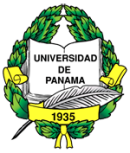 Taller N°1 de Iluminación
Taller N°2 de Iluminación N° 2
Taller N°3 de Iluminación N° 3
Taller N°4 Perspectiva Arquitectónica
Taller N°5 Contraluz
Taller N°6 Elaboración de un Dossier Fotográfico
Taller N°7 Estructuras Arquitectónicas Antiguas
Taller N°8 Estructuras Arquitectónicas Actuales